Муниципальное бюджетное дошкольное образовательное учреждение детский сад №30 Звёздочка Технология - Литотерапия
Воспитатель : Зайцева О.М.
Литотерапия –камнелечение , использование природных минеральных веществ с целью воздействия на организм человека.
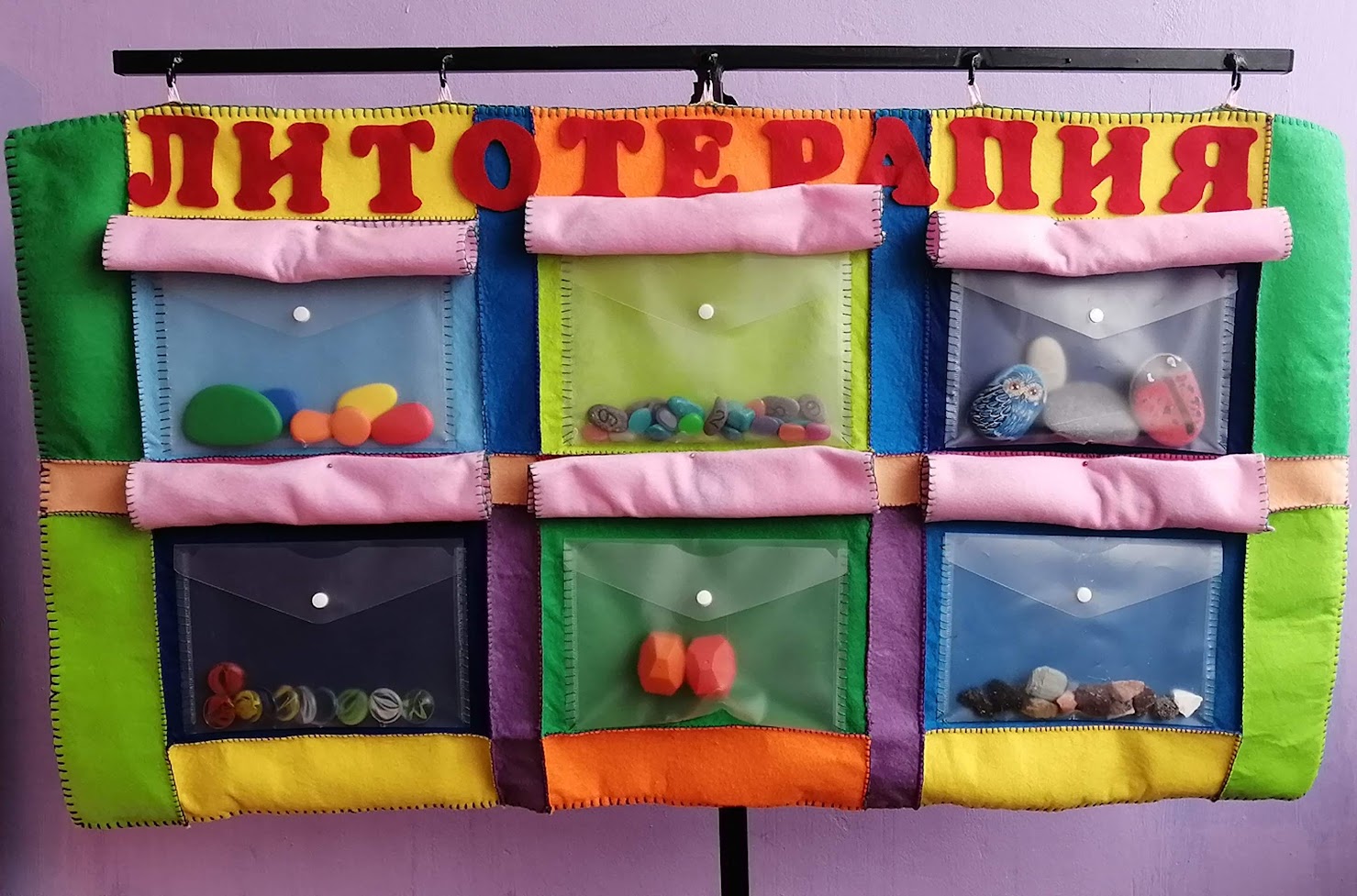 Цветные камни – с ними можно играть, составлять башни, сюжет, собирать по цвету и размеру.
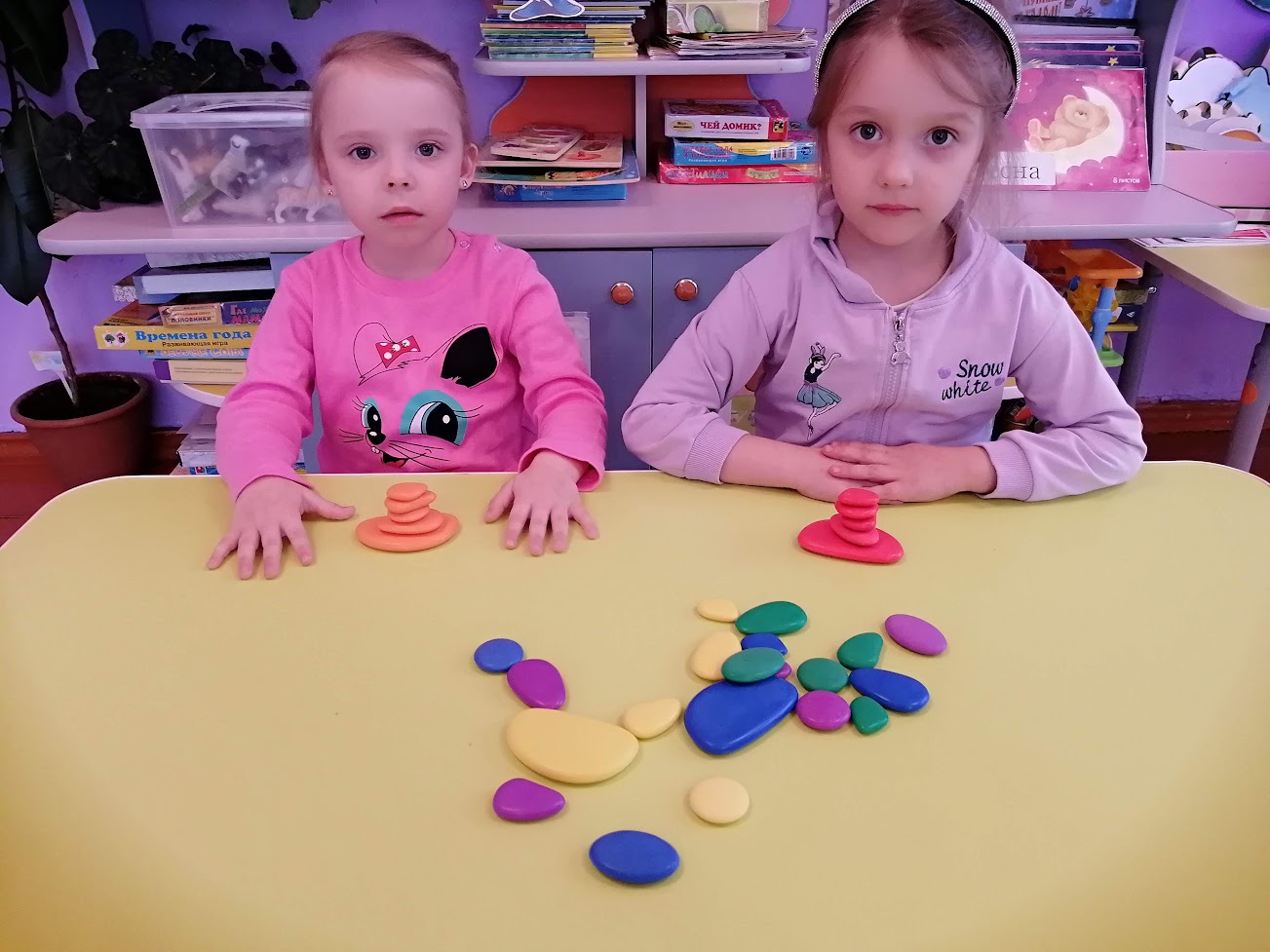 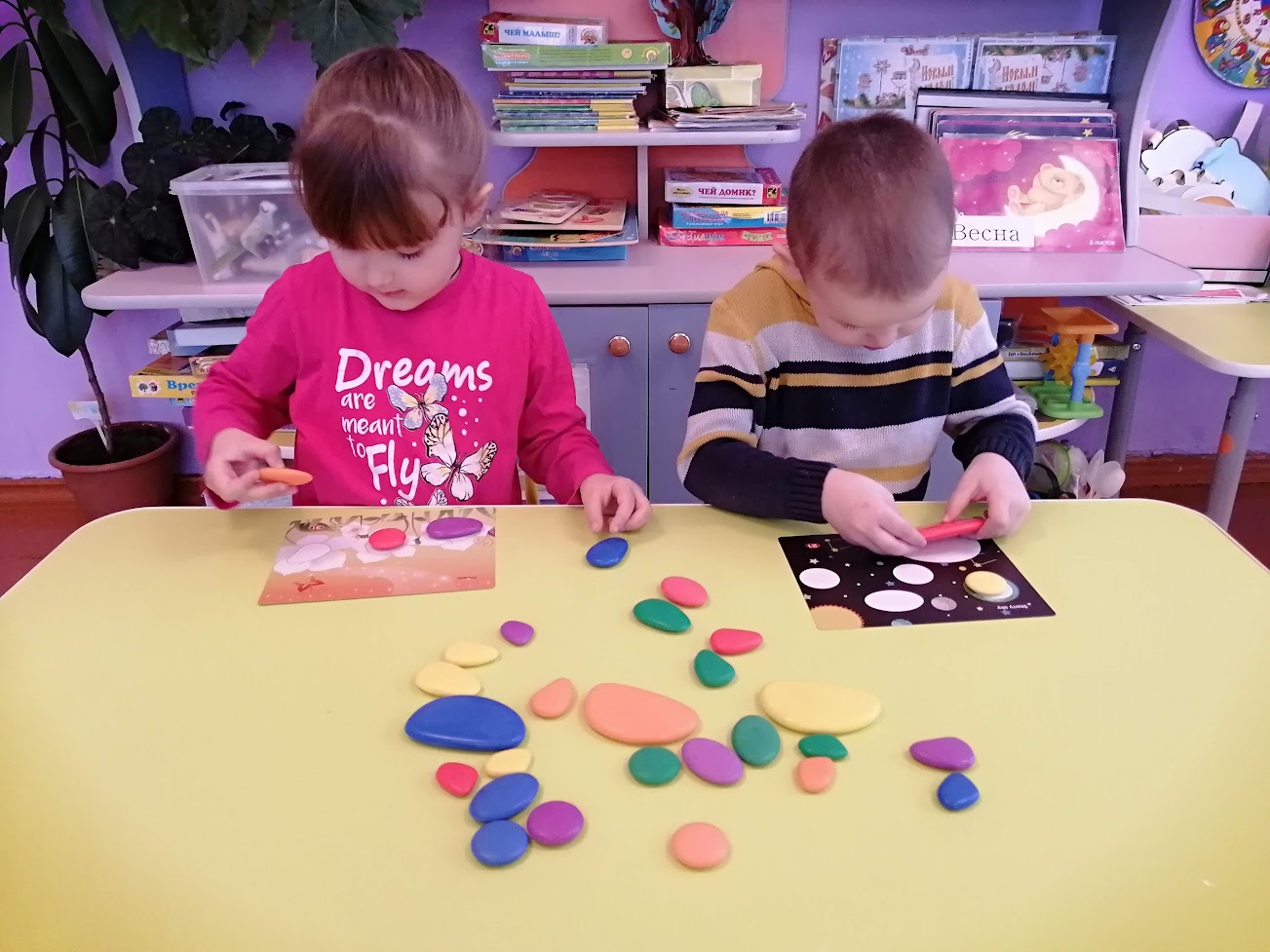 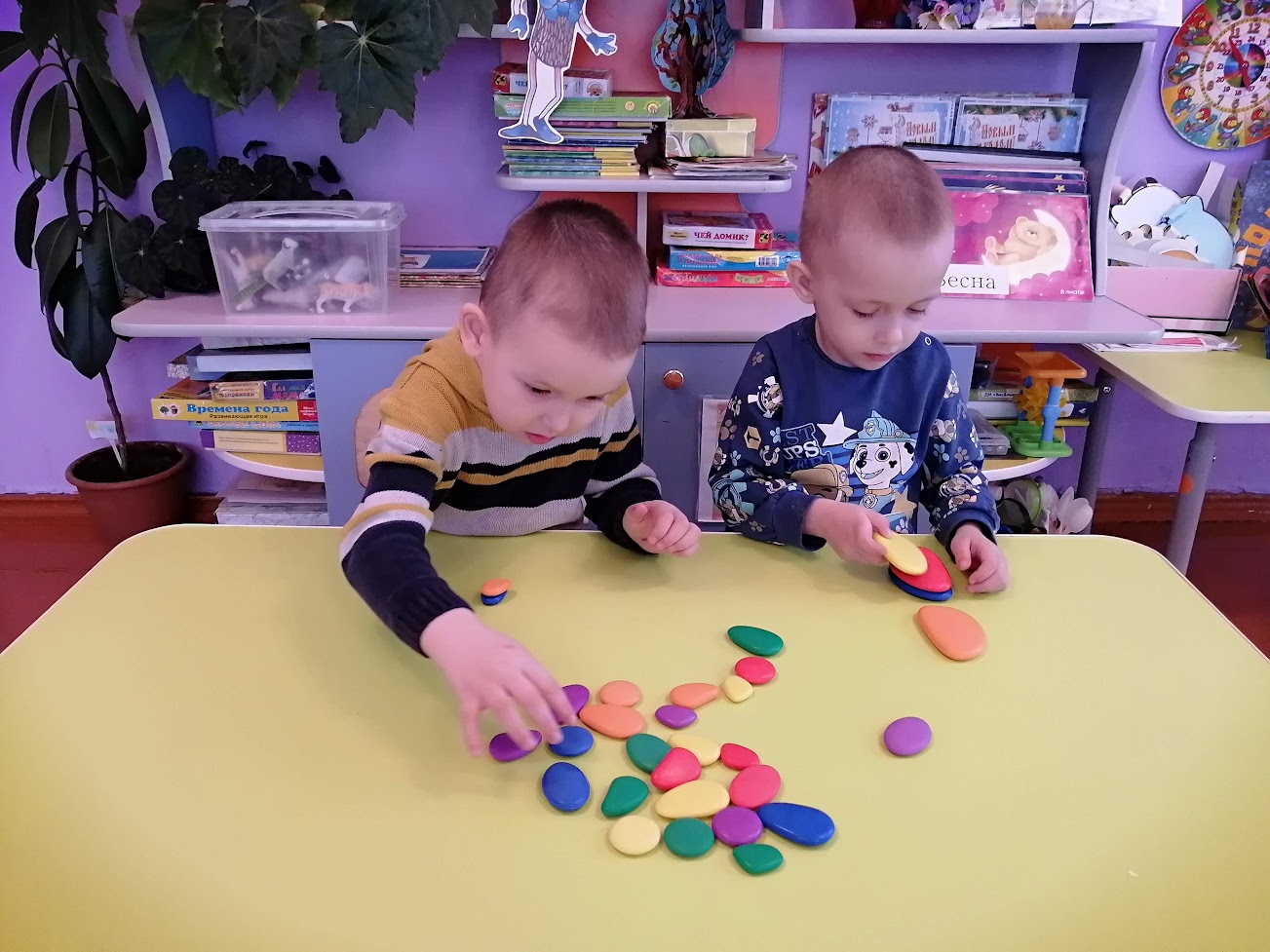 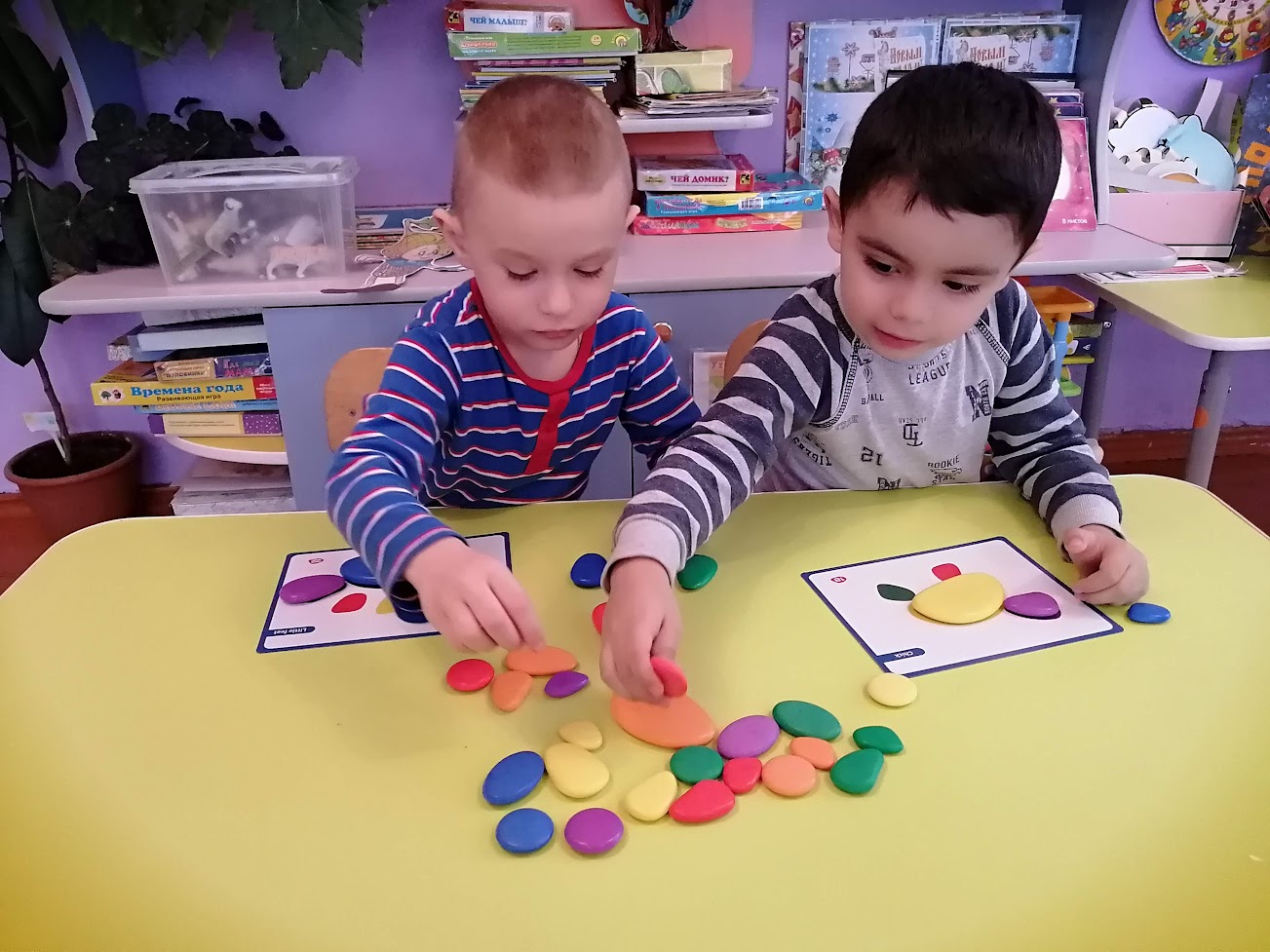 Декоративные камни – используются с целью формирования элементарных представлений о счете.
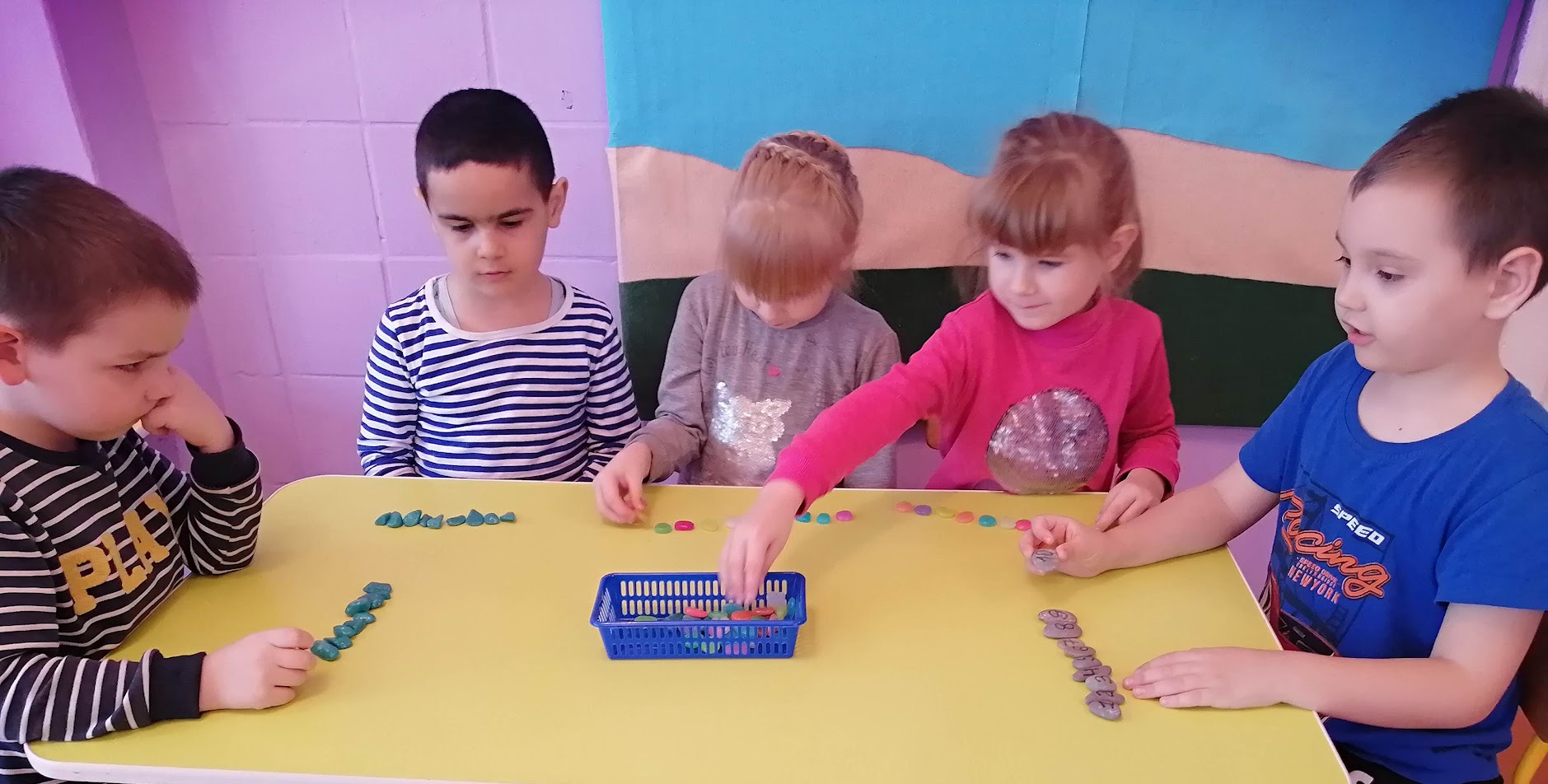 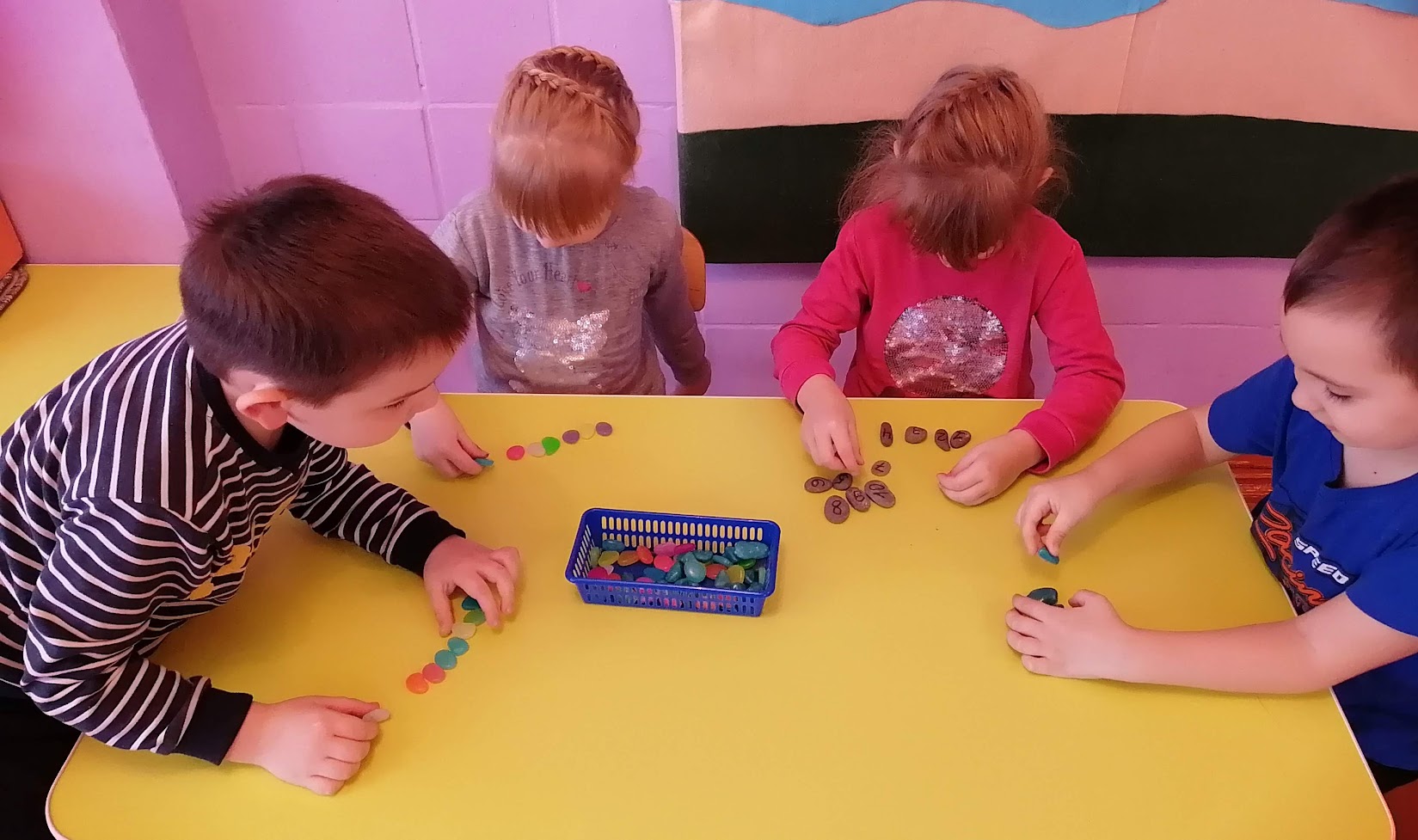 Царство заколдованных камней- используются  в художественно-эстетическом развитии.
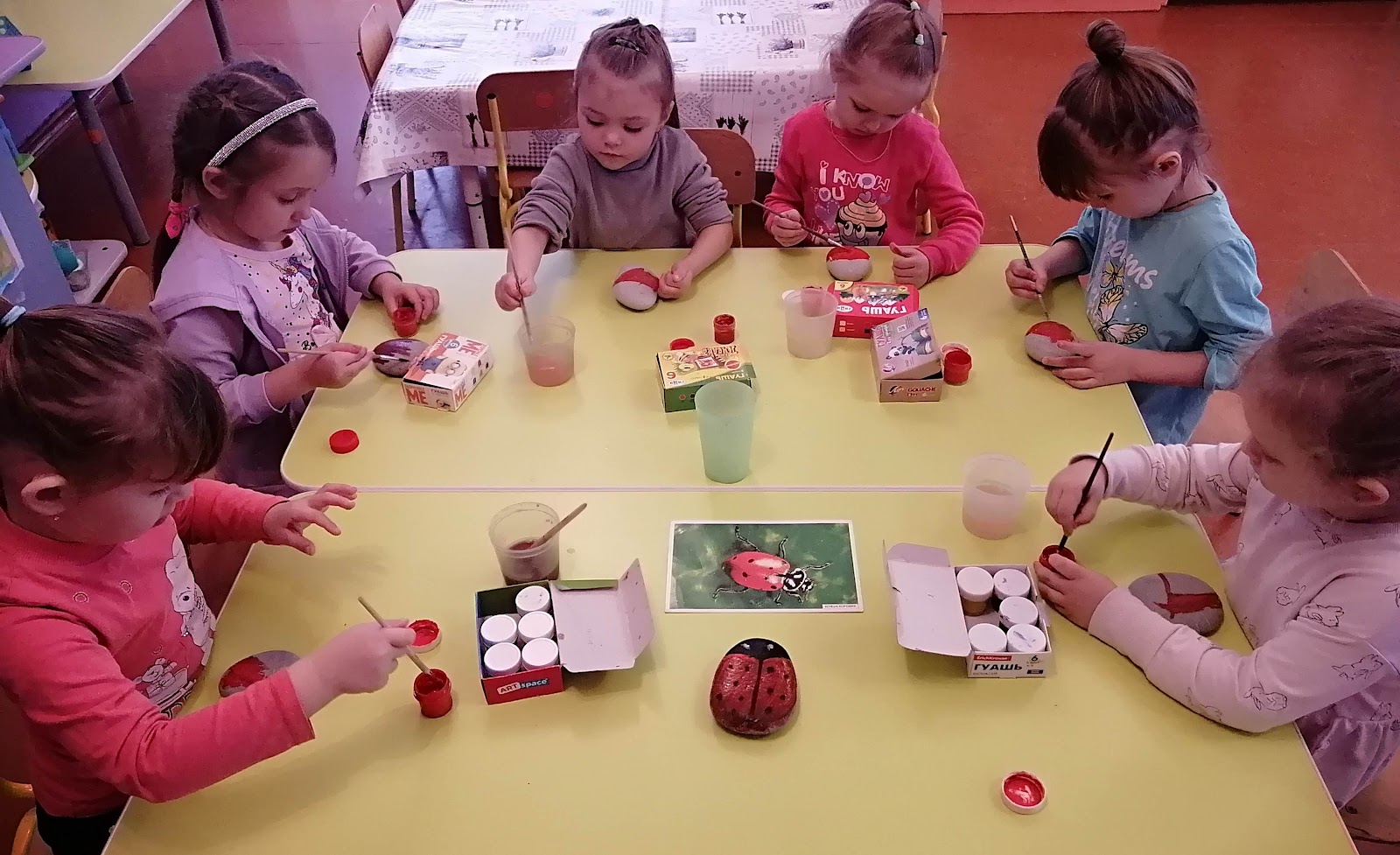 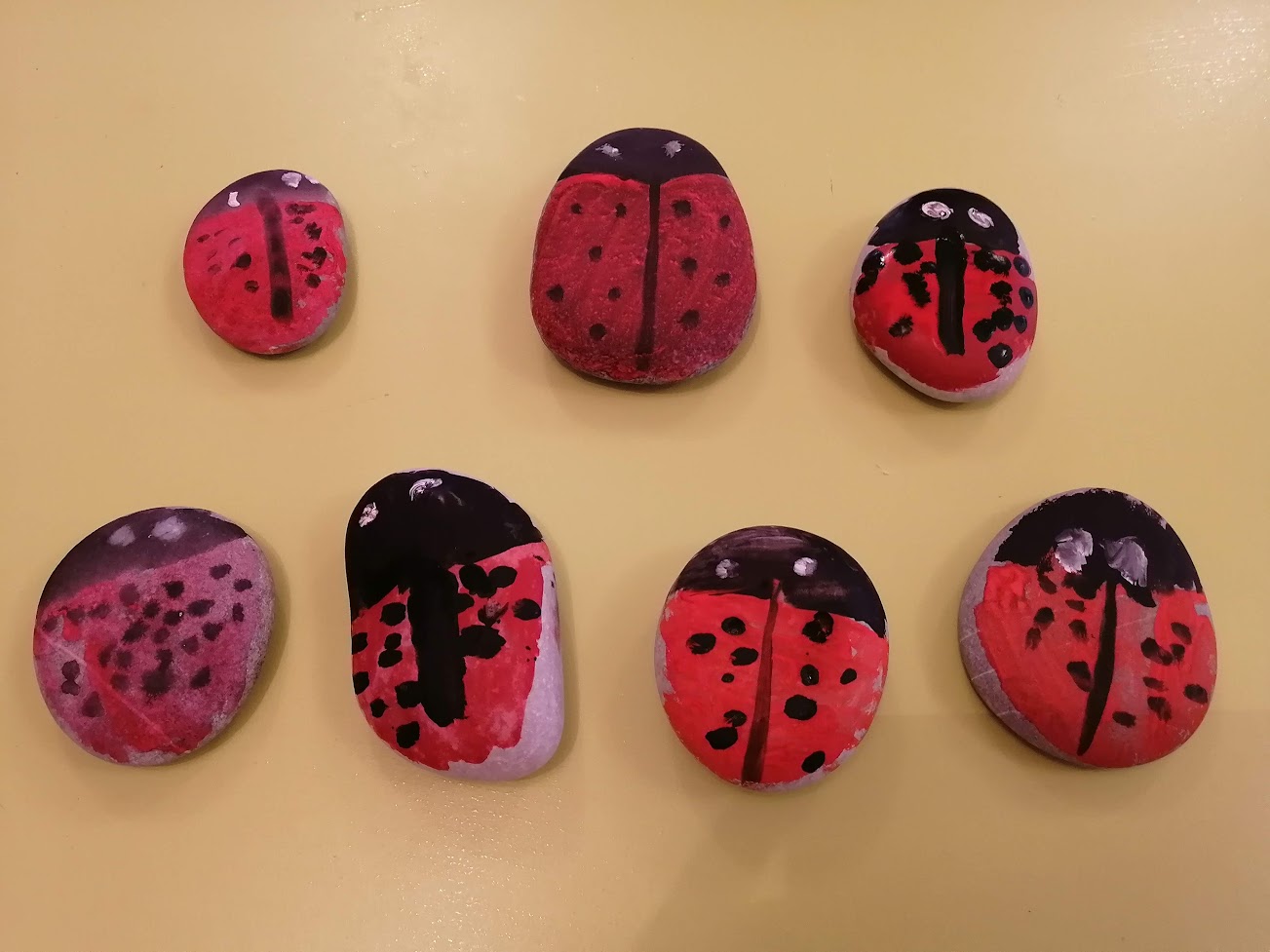 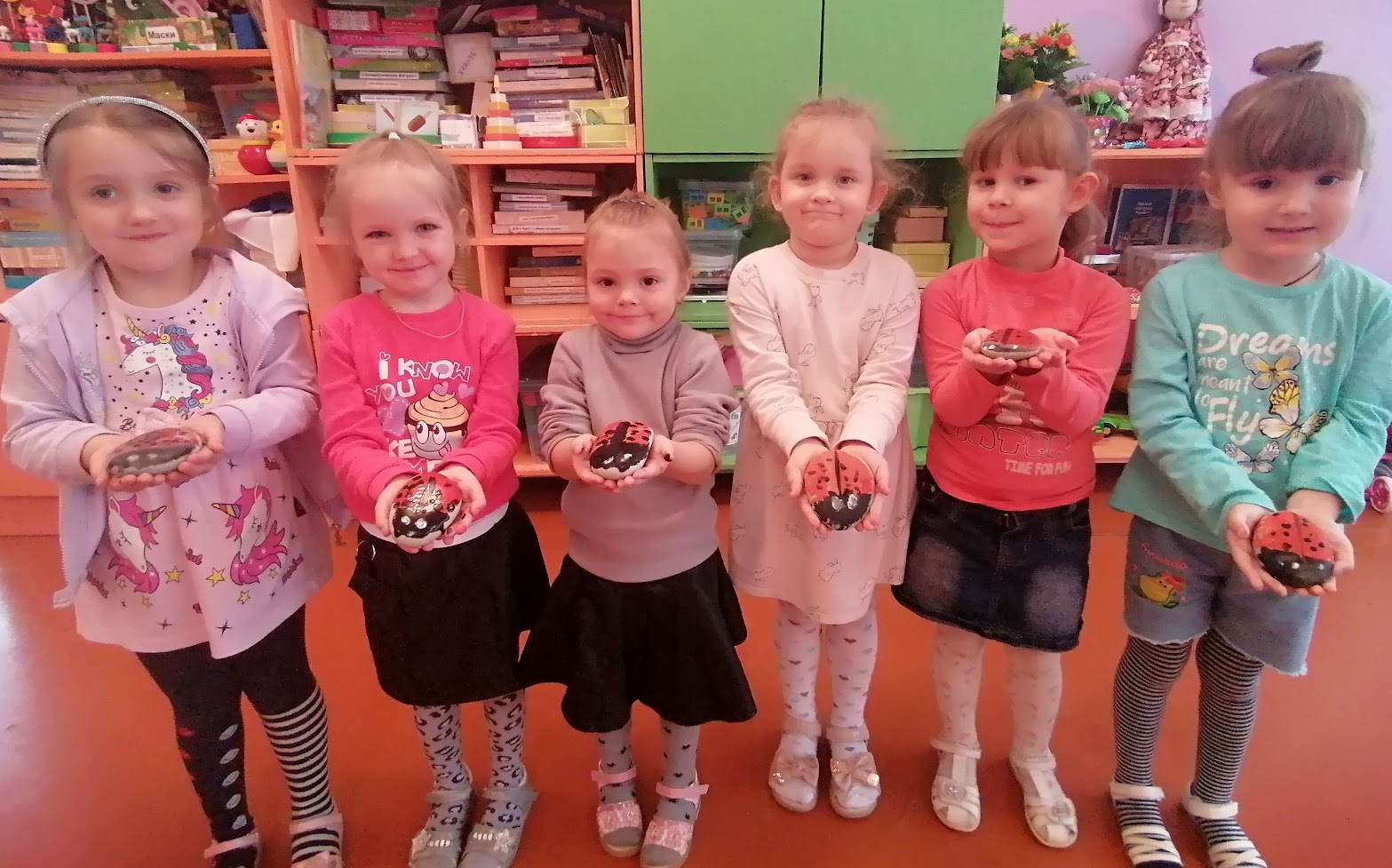 Камни Марболс и Кабошоны- используются в познавательном развитии, расширяют представления об окружающей действительности и словарный запас.
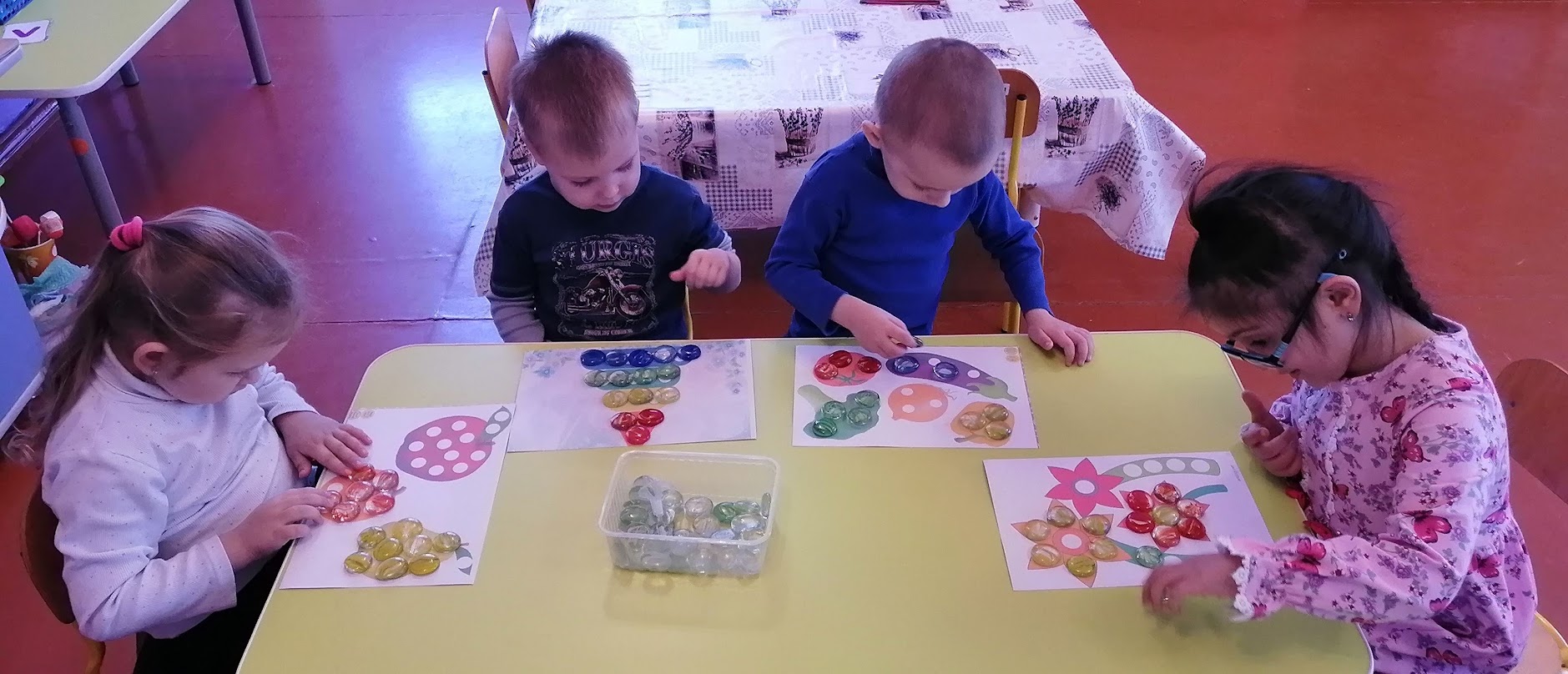 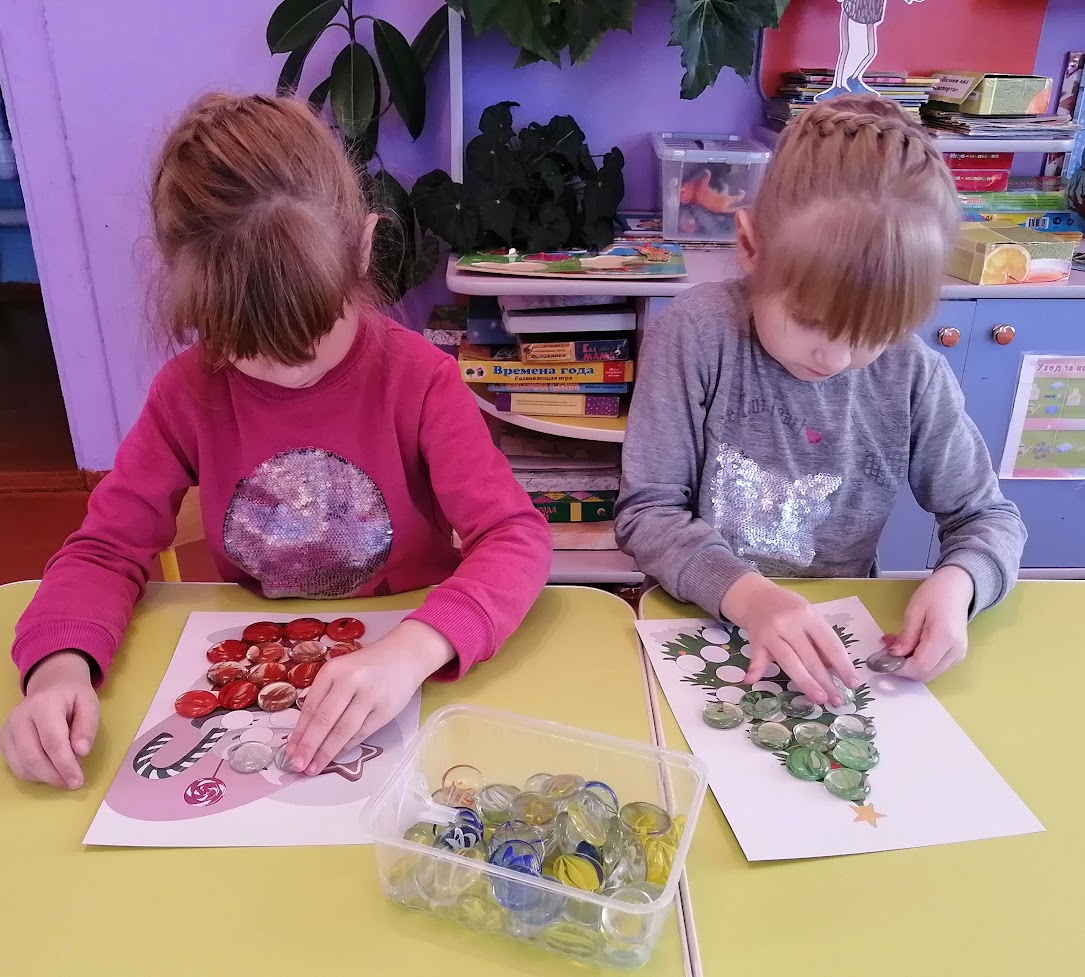 Туми -иши – (гора камней)-это камни для составления высокой горы.
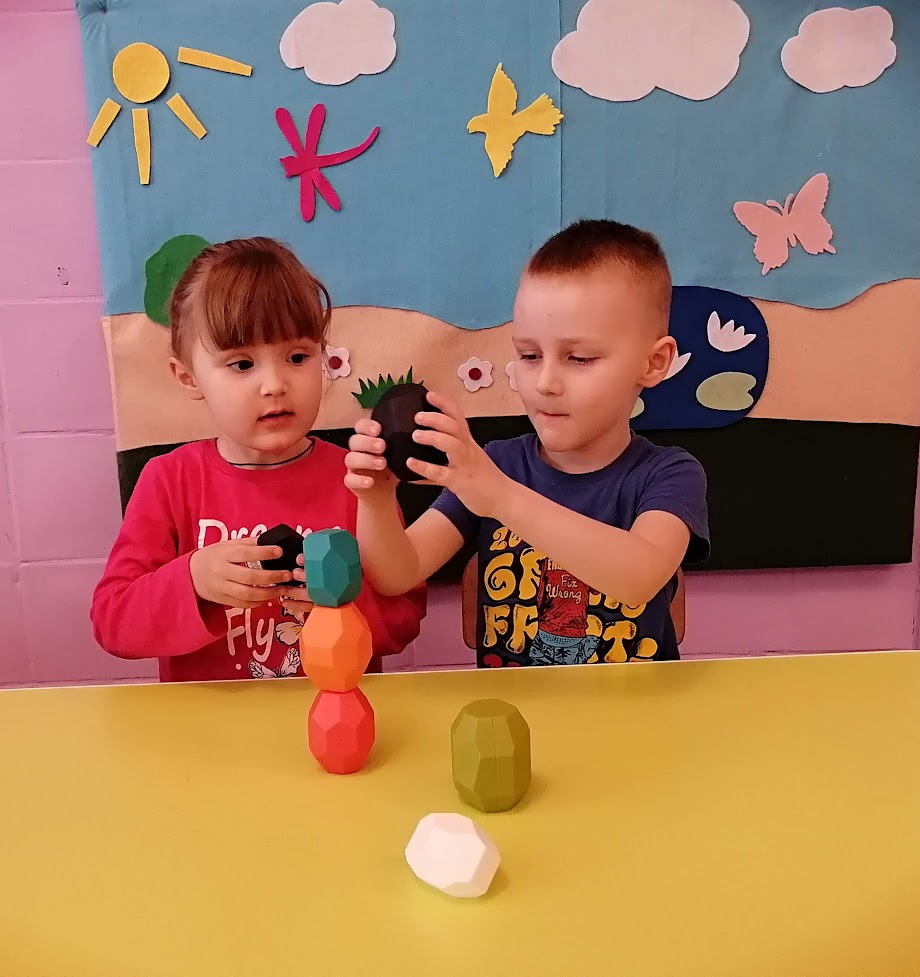 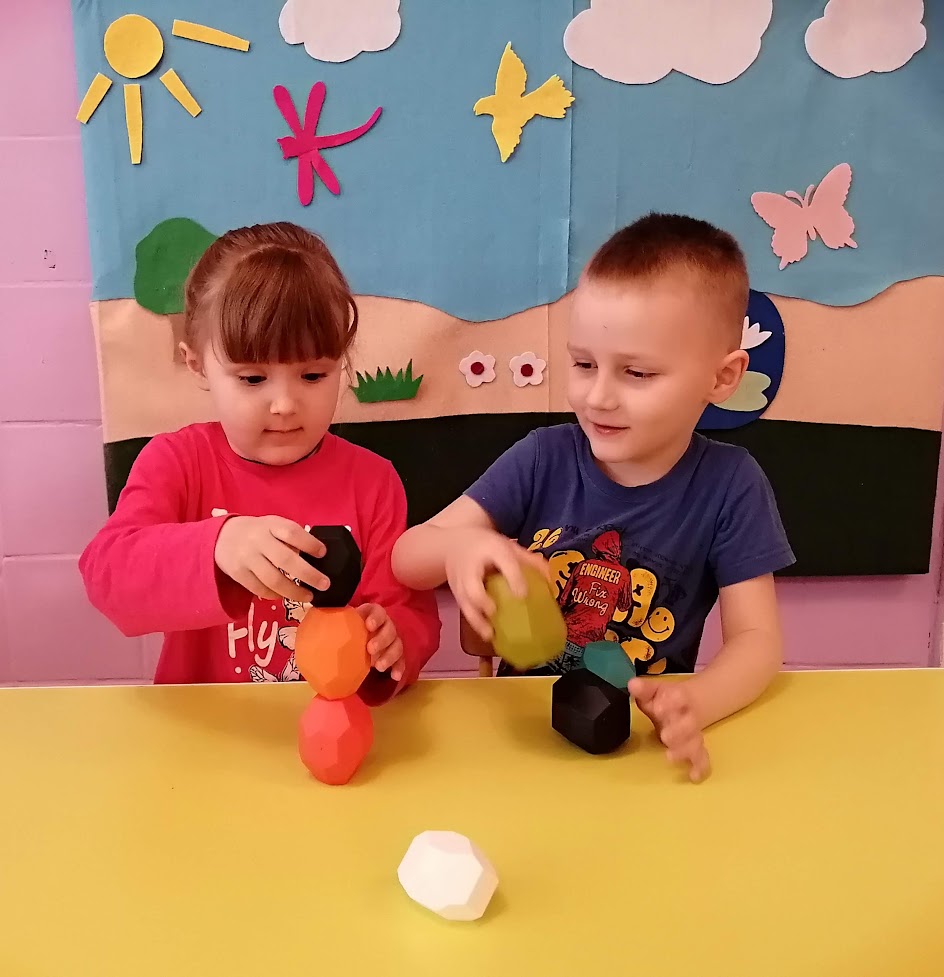 Природные ископаемые- при их изучении ребята знакомятся с природой Росси, что оказывает большое внимание на формирование нравственных чувств у ребенка.
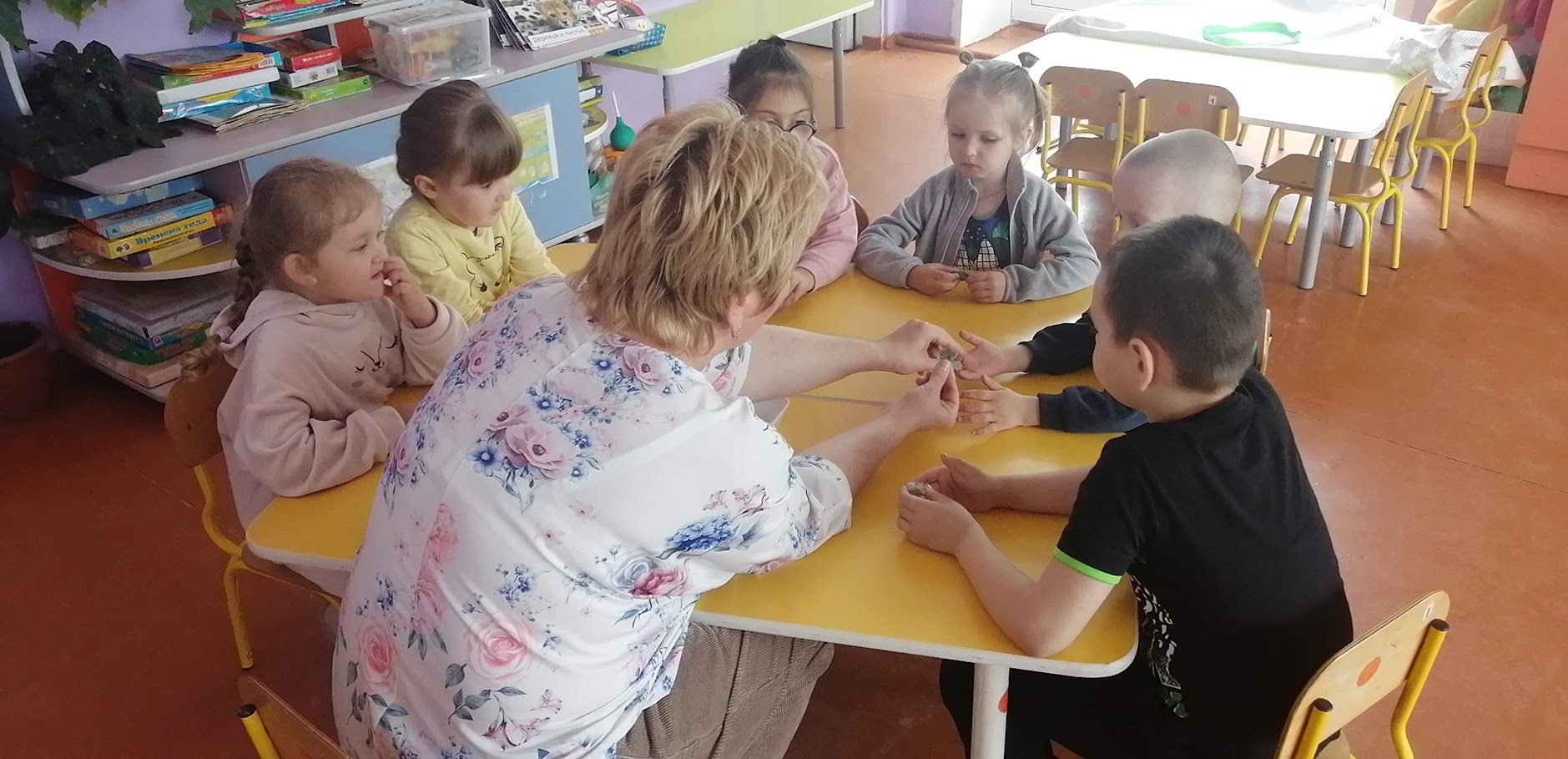 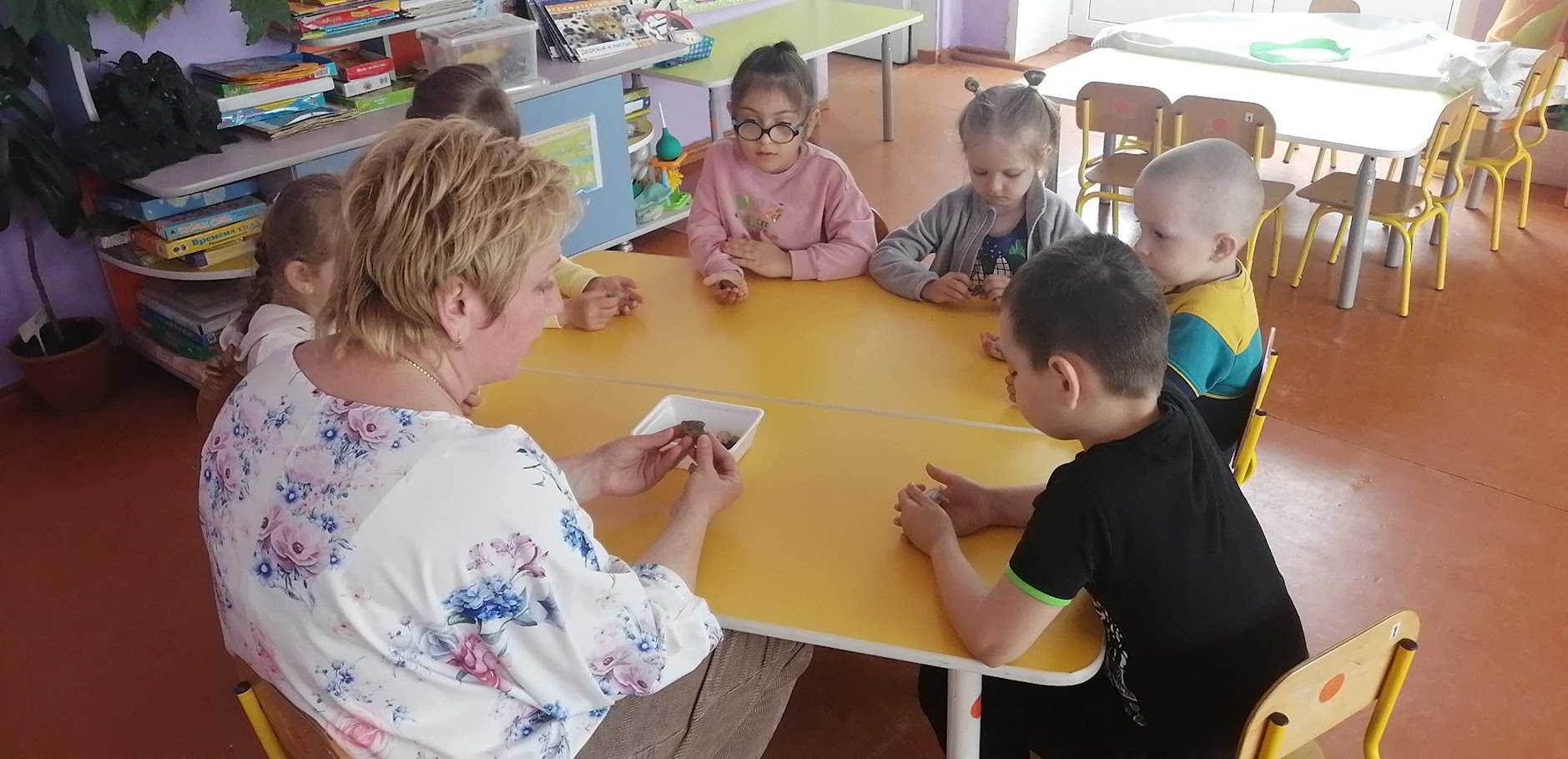 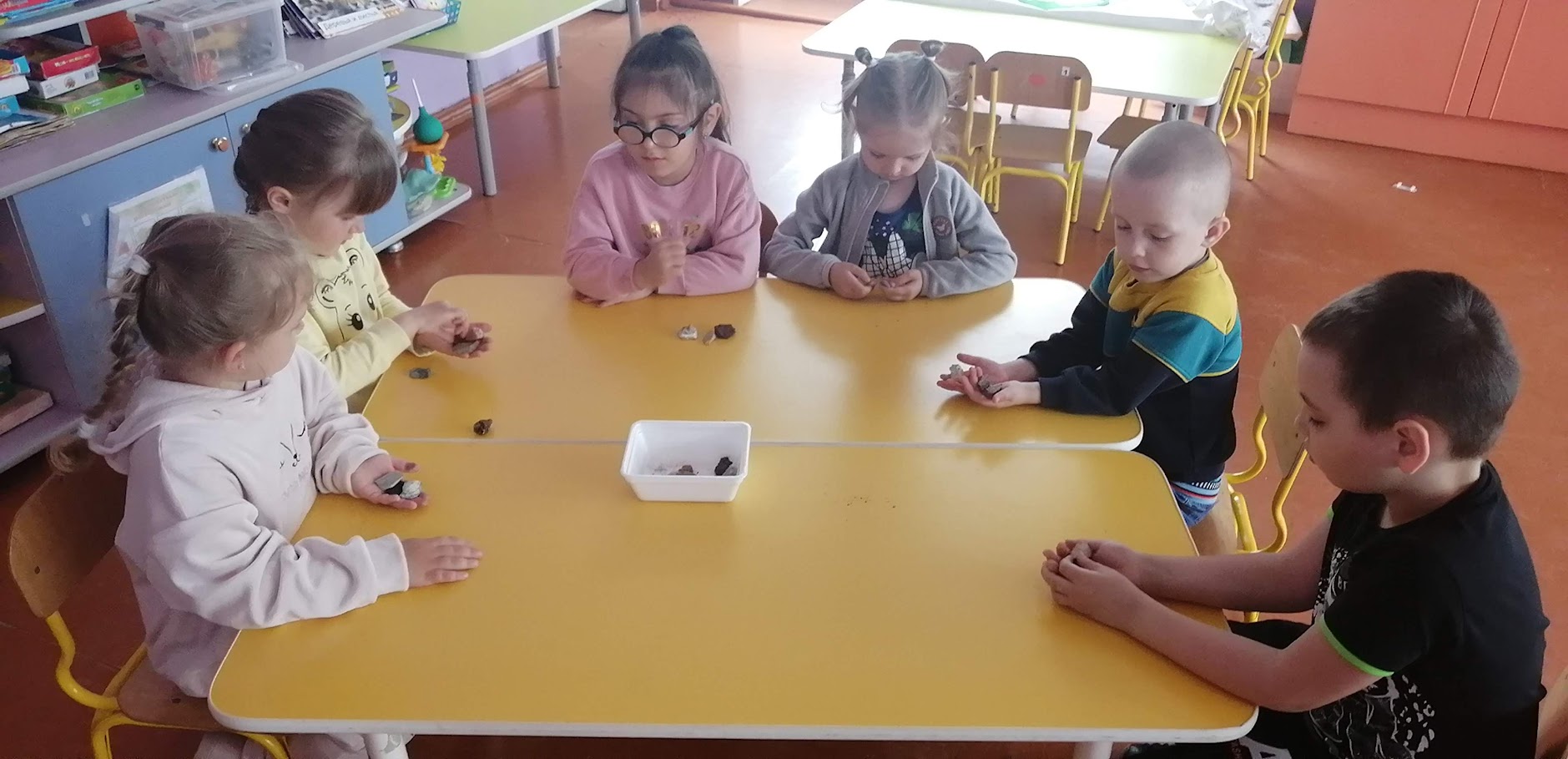 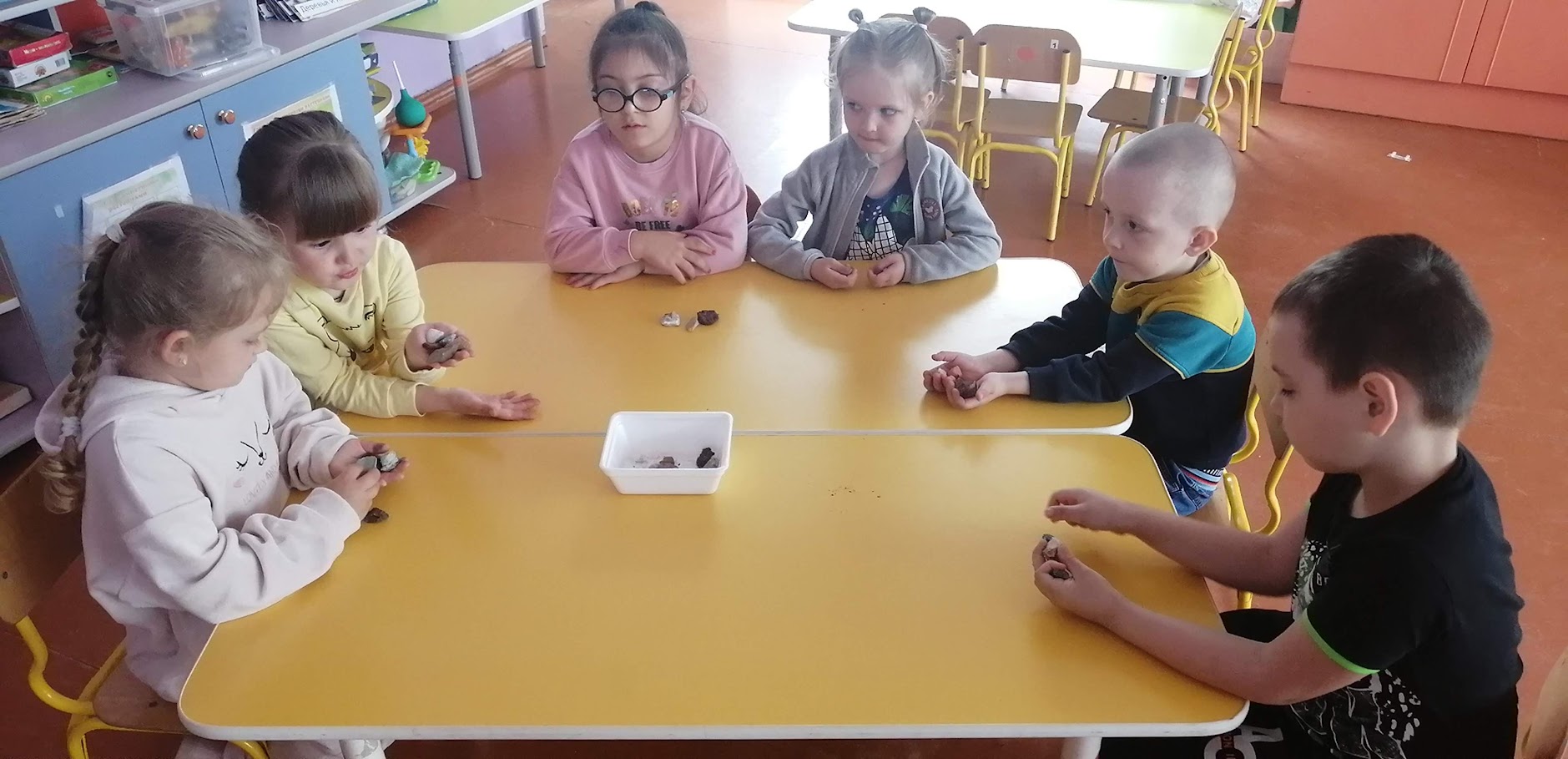 Использование элементов литотерапии  развивает воображение, мелкую моторику,  творческий потенциал, помагает ребенку быть спокойным, расслабленным, позволяет  креативно думать, формировать речевые импульсы, делает образовательную деятельность  более интересными для ребенка, а значит более результативными и качественным.
Спасибо за внимание !
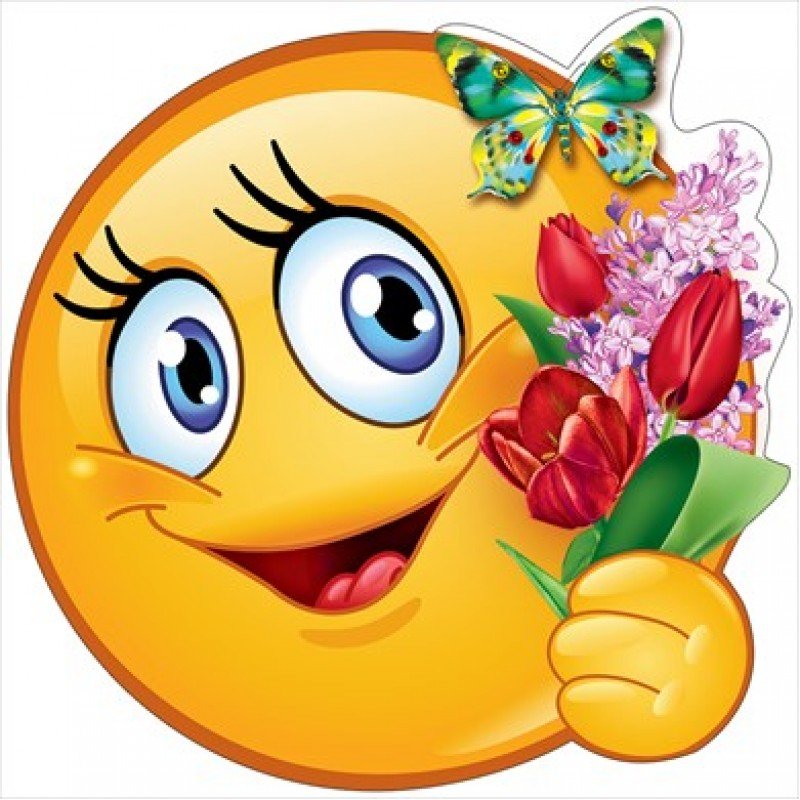